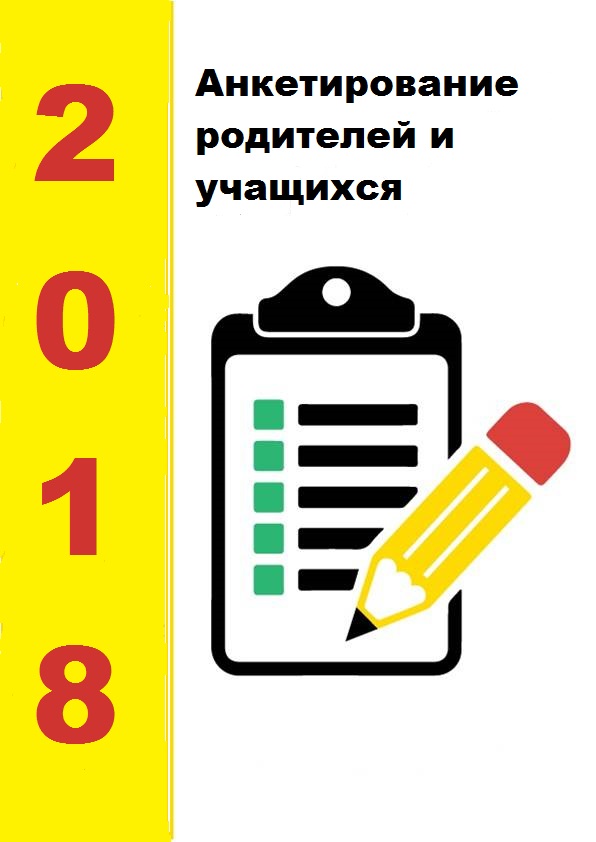 Анкета для родителей учащихся
____________________________
наименование образовательной организации
____________________________ 
района (городского округа)
Брянской области